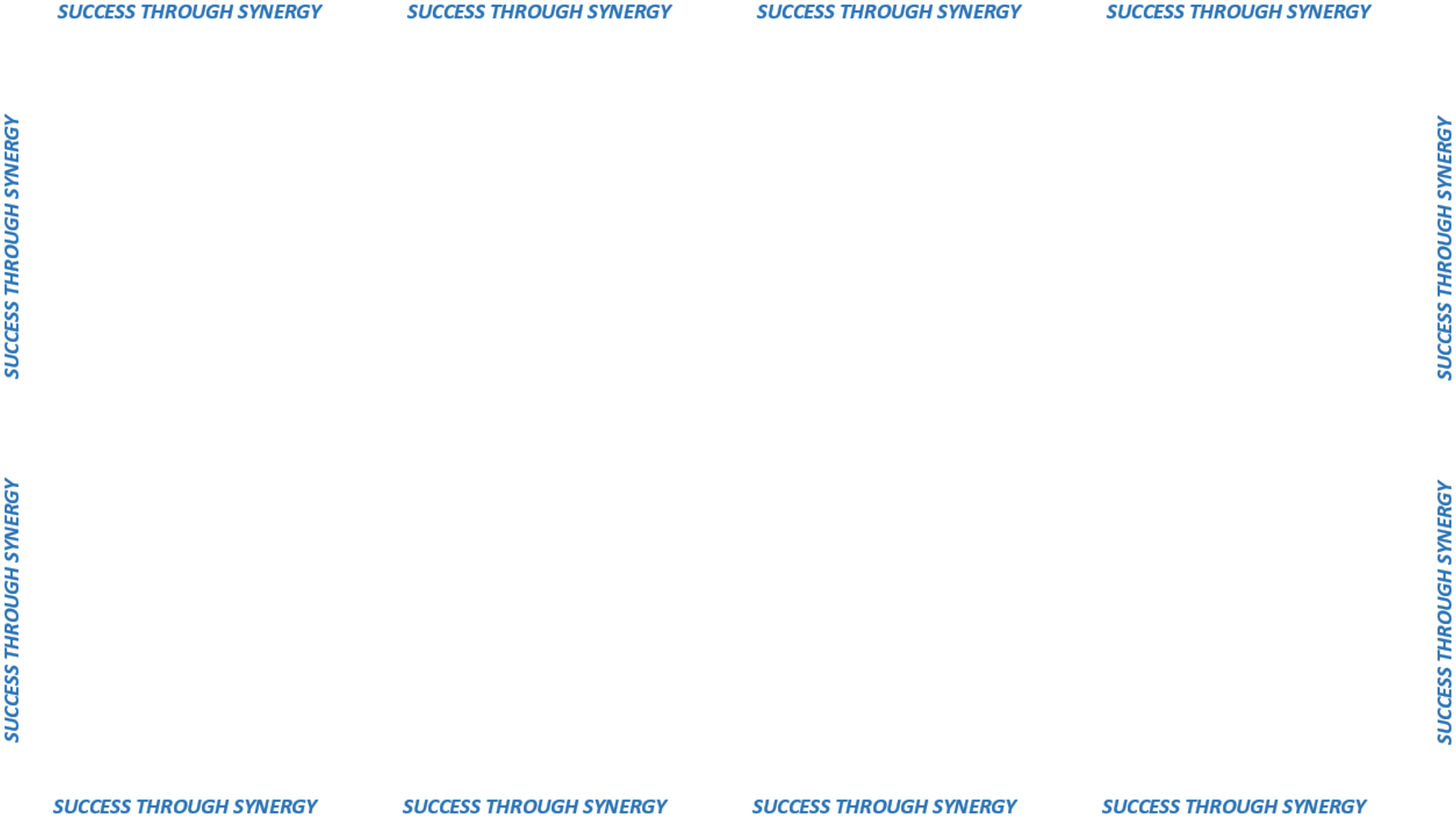 STATE
SURPLUS
PROGRAM
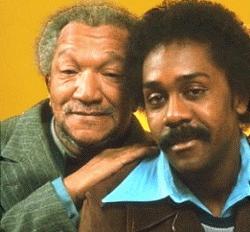 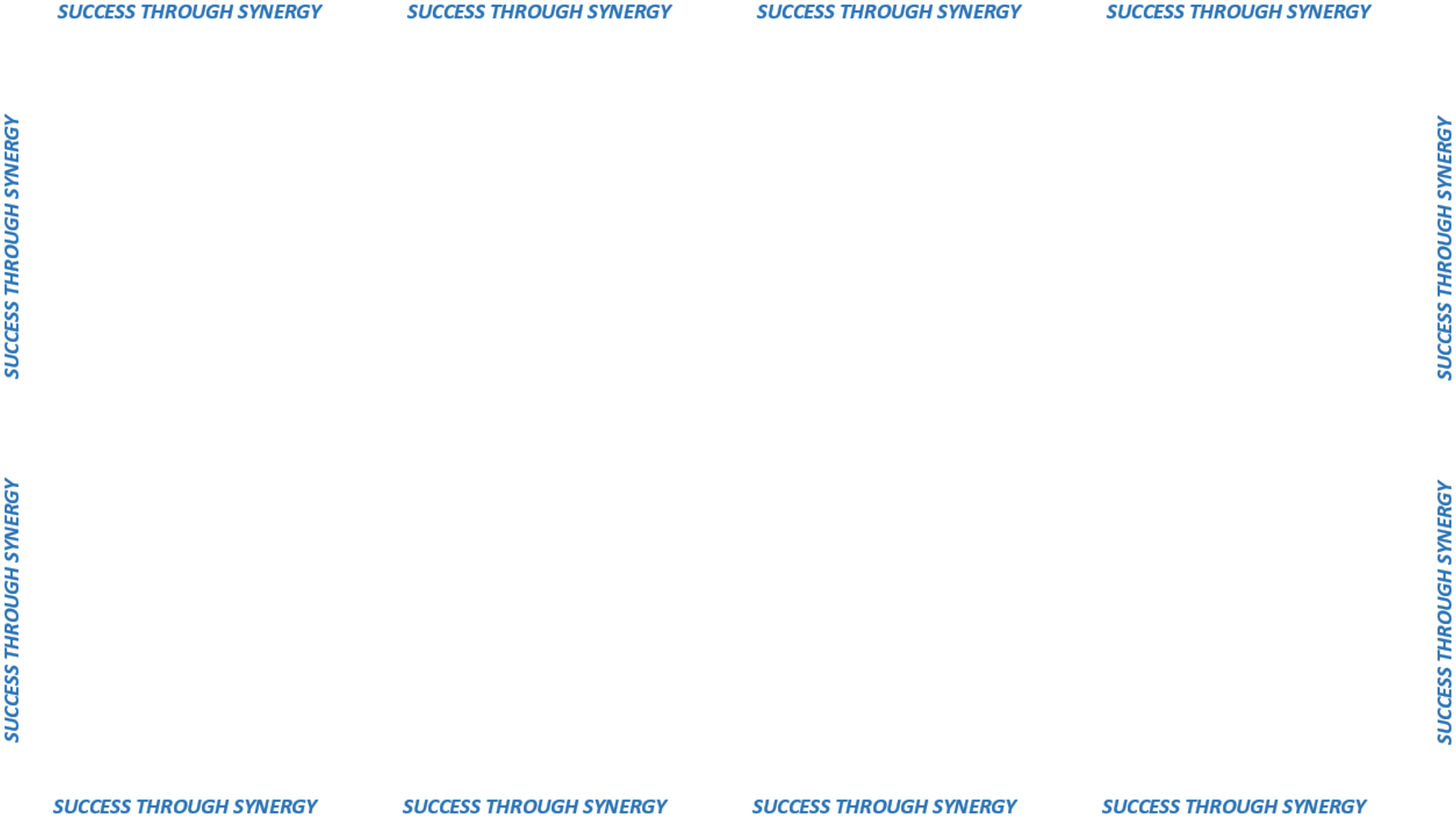 State surplus
“NOW” AND “FUTURE” VISION
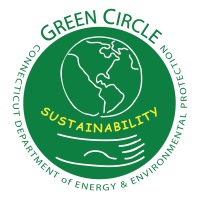 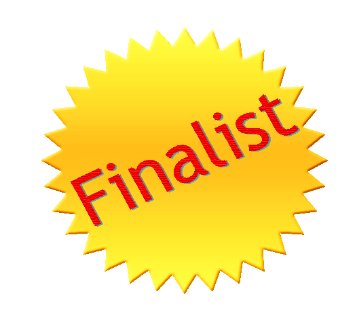 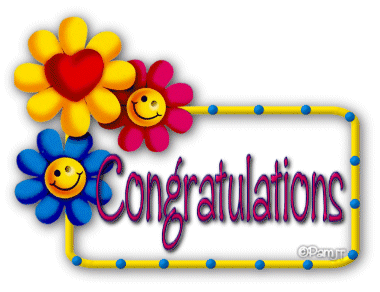 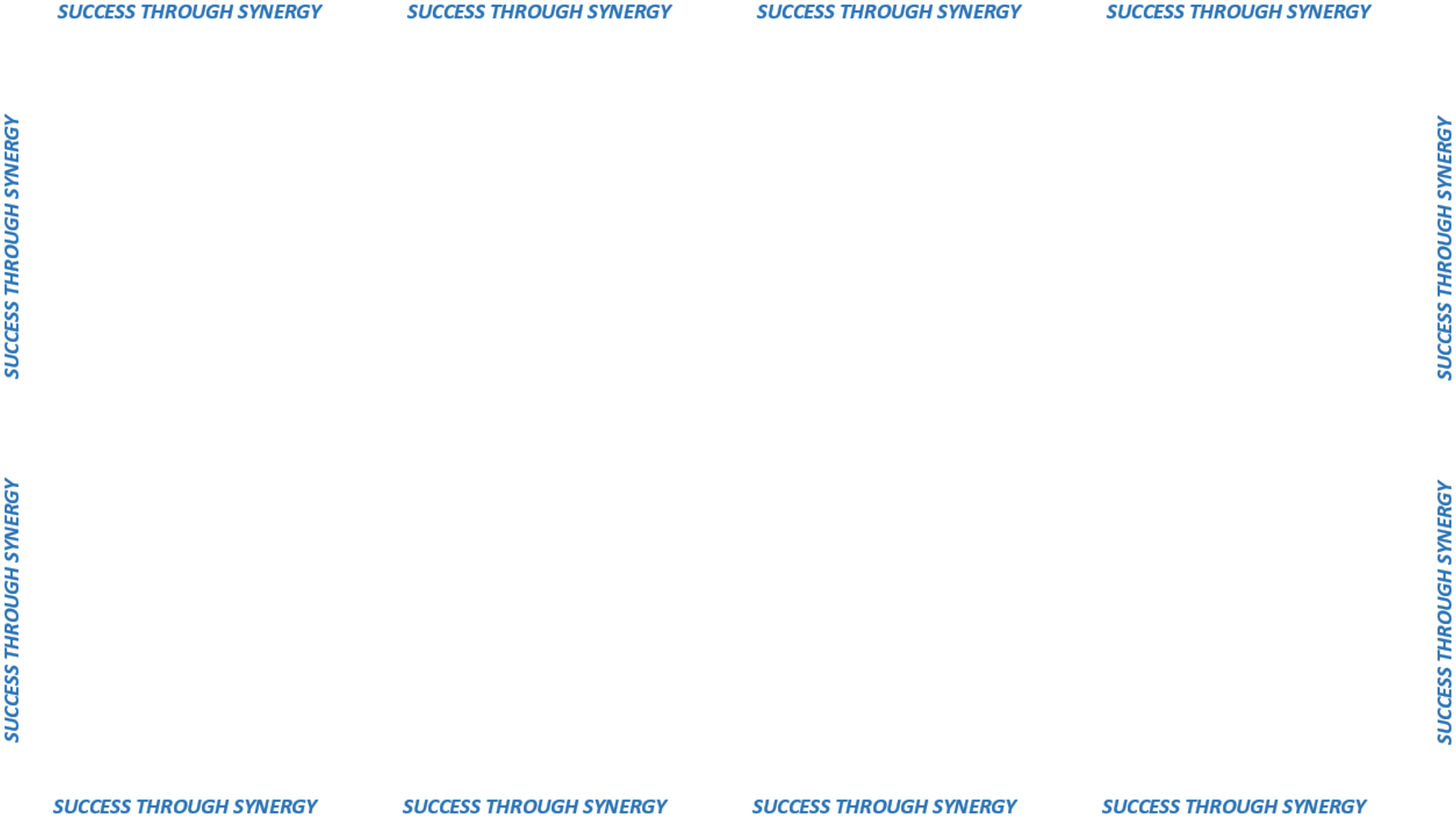 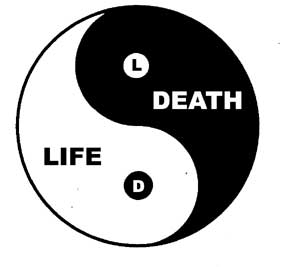 ”NOW”
”FUTURE”
Asset
 Management
 Focused
Goal to expand
 the focus
Check Public Surplus
Reallocation
 BEFORE
Purchasing new
Viewed from 
“disposal”
perspective
Considered
“END OF LIFE”
Consider
“NEW LIFE”
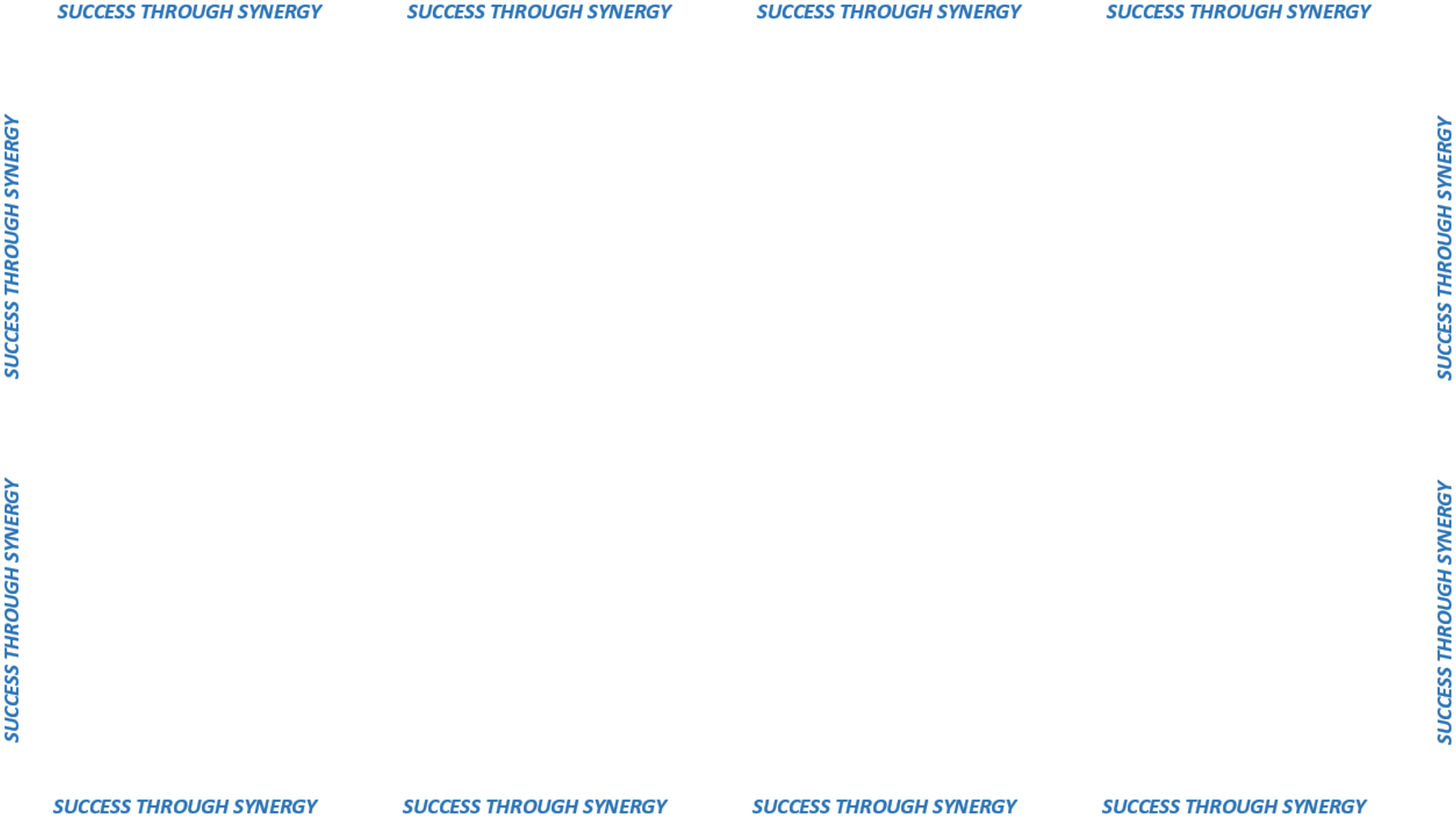 WEBSITE
WWW.PUBLIC SURPLUS.COM
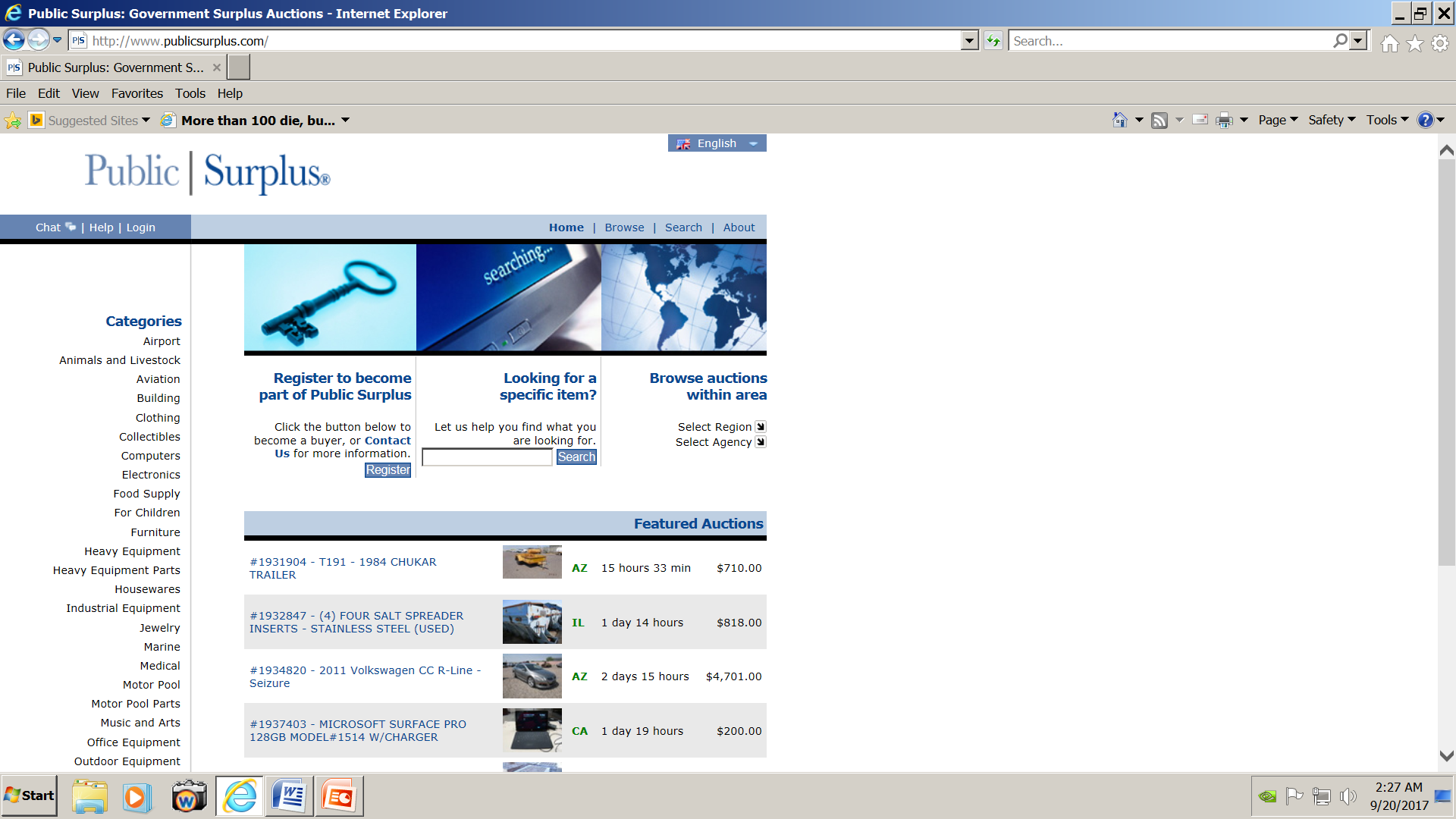 Username:  Ctstaff
Password:  CTstaff1
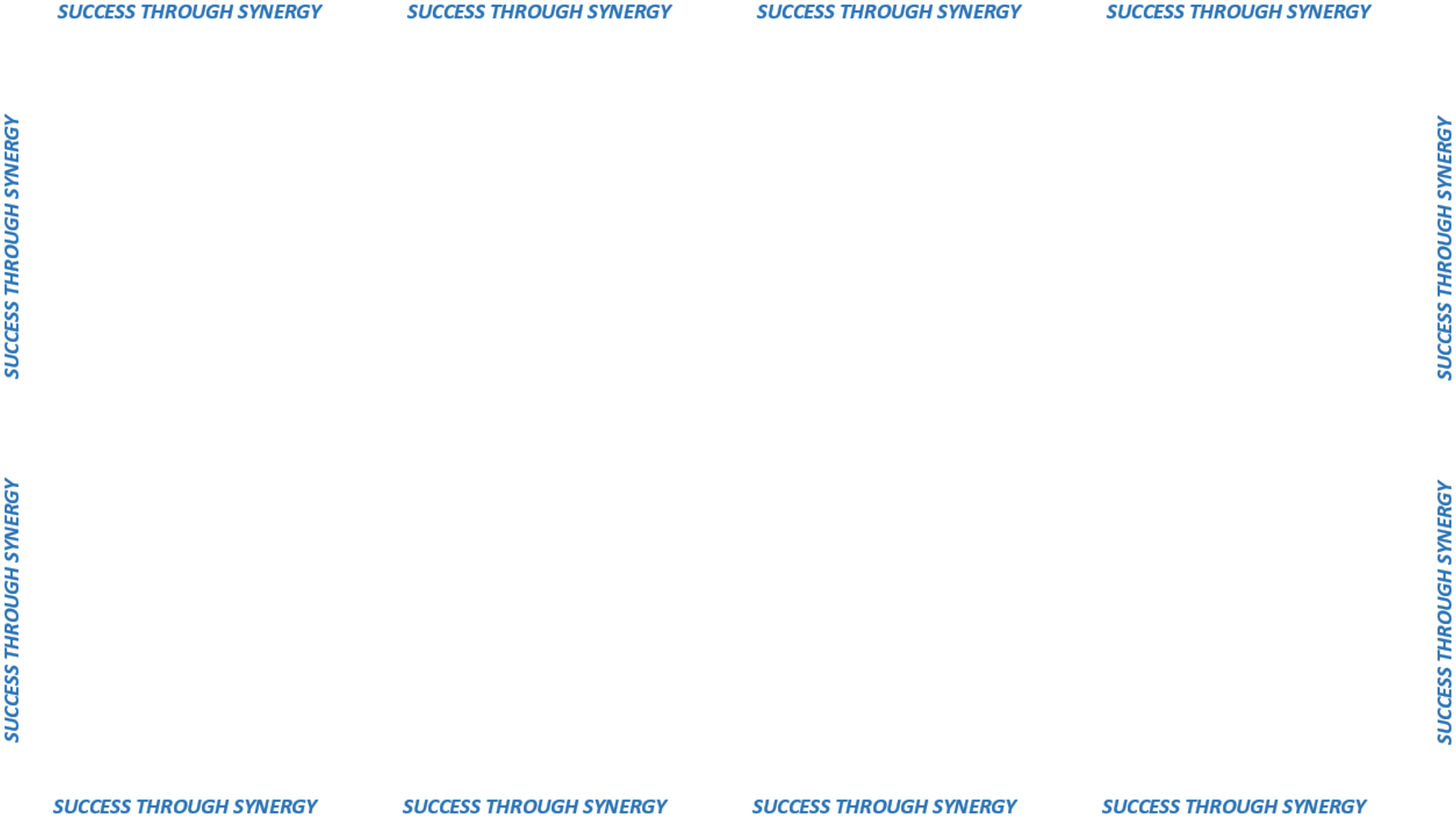 Once Logged In
1.  Go to “Browse auctions within area”
2.  Select Region = Connecticut
3.  Select Agency = State of Connecticut
4.  Click the hyperlink:
“View all auctions for State of Connecticut”
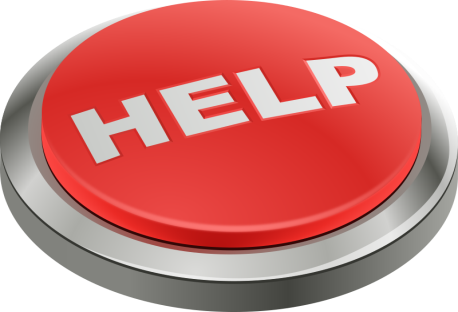 Veronica.coty@ct.gov
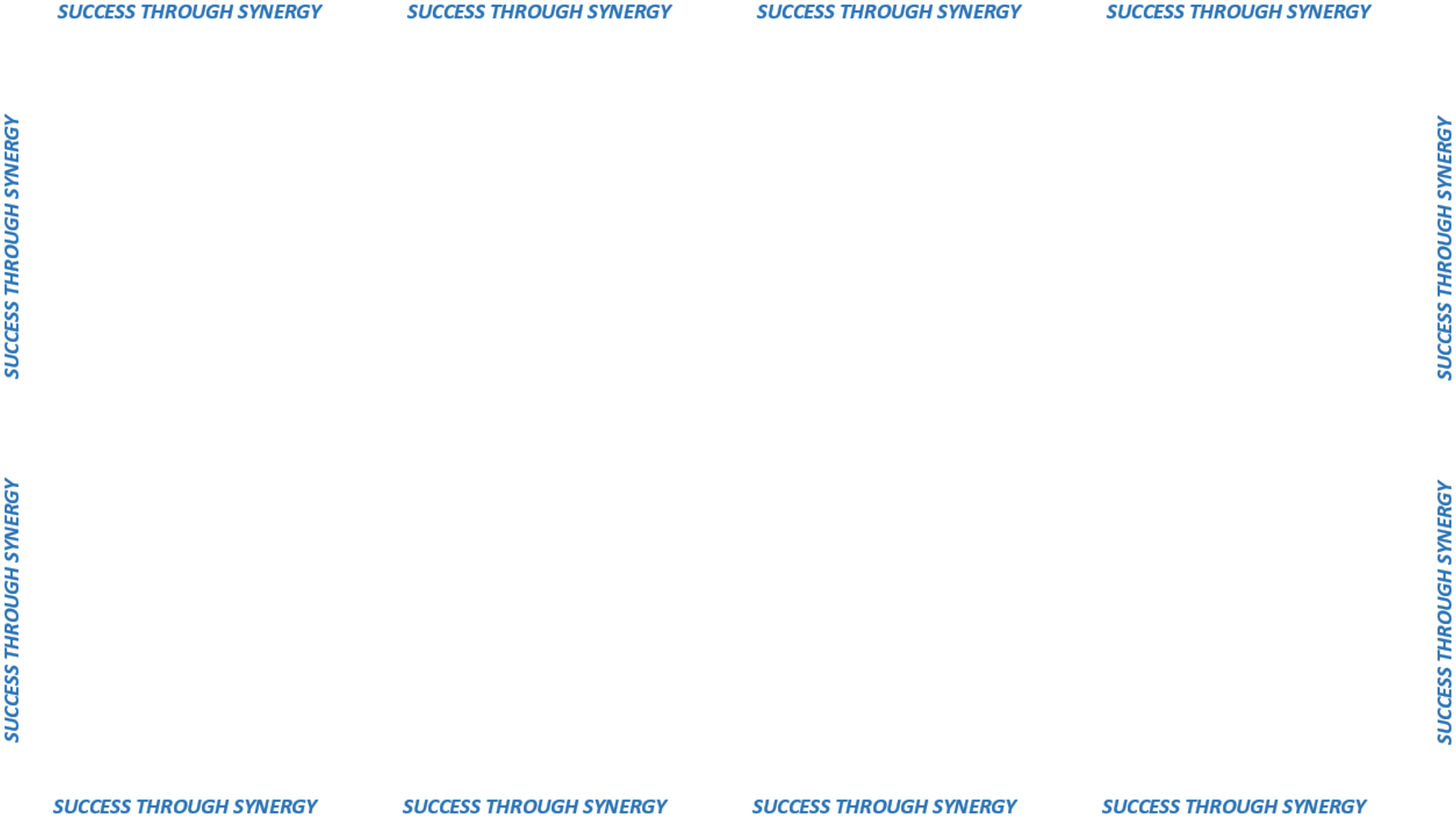 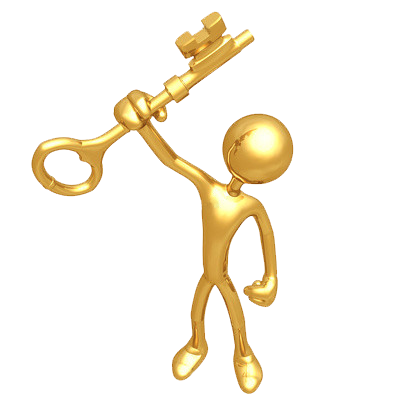 Anything with a gold key is available for reallocation within state agencies
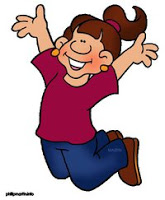 AT NO COST !
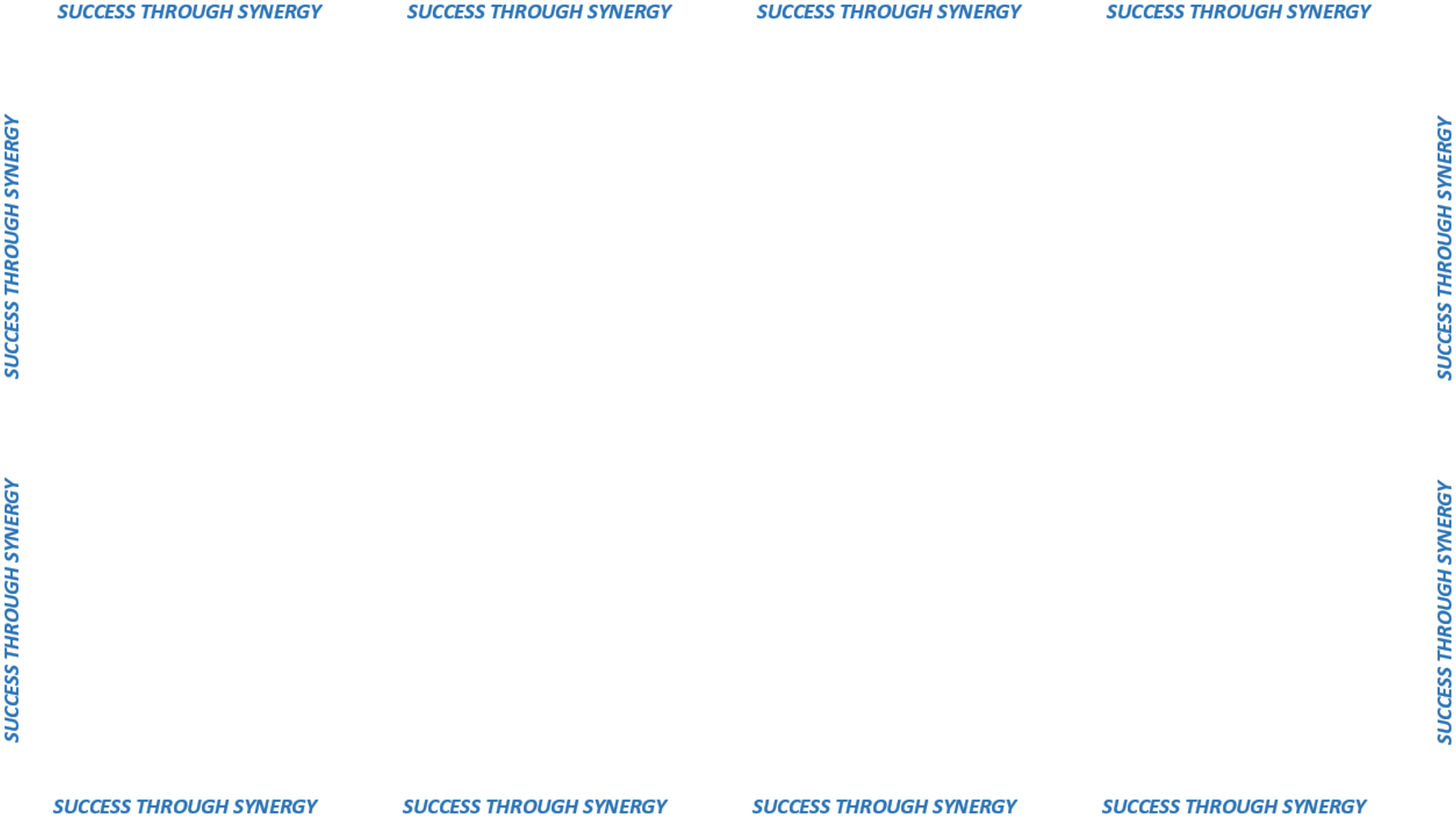 2017 STATISTICS
Internal Reallocations
Public Auctions
State Agency Reallocations
1,103 Autions
13,400 Items
1,103 Autions
13,400 Items
Municipality Purchases
60 Autions
927 Items
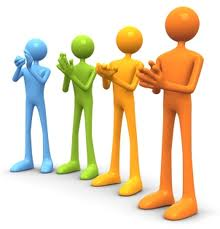 Non Profit Reallocations
22 Autions
494 Items